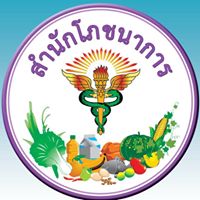 การศึกษาพฤติกรรมการบริโภคอาหารที่มีผลต่อปริมาณไอโอดีนในปัสสาวะของเด็กอายุ 3-5 ปี ในภาคเหนือ
นางนันทยา  จงใจเทศ, แพทย์หญิงนภาพรรณ  วิริยะอุตสาหกุล, 
นางสาวปัทมาภรณ์  อักษรชู, นางสาวจุฑารัตน์  สุภานุวัฒน์
สำนักโภชนาการ  กรมอนามัย
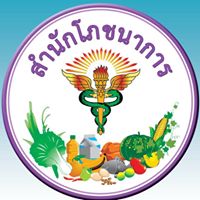 บทนำ
ตารางที่ 1 ปริมาณสารไอโอดีนอ้างอิงที่ควรได้รับประจำวัน 
               (Dietary Reference intake, Thai DRI)
2
ที่มา:  ปริมาณสารอาหารอ้างอิงที่ควรได้รับประจำวันสำหรับคนไทย พ.ศ. 2546  สำนักโภชนาการ  กรมอนามัย
บทนำ (ต่อ)
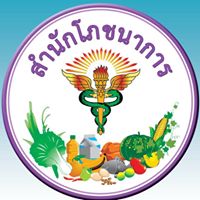 ภาวะผิดปกติจากการขาดไอโอดีน

โรคคอพอก จากการขาดสารไอโอดีน
ผลต่อการเจริญเติบโต  พัฒนาการทางร่างกายและทางสมอง
การประเมินการได้รับสารไอโอดีนในประชากร

 ขนาดของต่อม Thyroid
 ระดับฮอร์โมนกระตุ้นต่อม Thyroid (Thyroid stimulating hormone, 
    TSH)
 ปริมาณ Thyroglobulin (Tg) 
 ปริมาณไอโอดีนในปัสสาวะ (Urinary iodine, UI)
3
บทนำ (ต่อ)
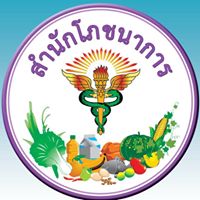 ตารางที่ 2 การประเมินภาวะโภชนาการไอโอดีนและการได้รับสารไอโอดีน 
              จากปริมาณไอโอดีนในปัสสาวะ
4
* เด็กอายุ 3-5 ปี คณะอนุกรรมการเฝ้าระวังและติดตามการขาดสารไอโอดีนในกลุ่มเสี่ยงมีมติให้ใช้การประเมินเช่นเดียวกับเด็กวัยเรียน
บทนำ (ต่อ)
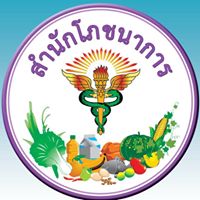 กราฟที่ 1 แสดงค่ามัธยฐานปริมาณไอโอดีนในปัสสาวะ     
                   ของหญิงตั้งครรภ์ทั้งประเทศ ปี  2553-2557
5
บทนำ (ต่อ)
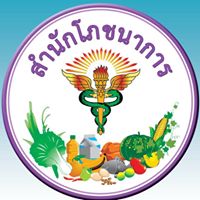 กราฟที่ 2 แสดงค่ามัธยฐานปริมาณไอโอดีนจากงานเฝ้าระวังและติดตามภาวะขาด
                   สารไอโอดีนในเด็กอายุ 3-5 ปี ระหว่างปี 2554-2556 (ปีละ 25-26 จังหวัด)
6
บทนำ (ต่อ)
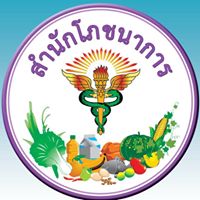 กราฟที่ 3 แสดงค่ามัธยฐานปริมาณไอโอดีนจากงานเฝ้าระวังและติดตามภาวะ
                ขาดสารไอโอดีนในกลุ่มเด็กอายุ 3-5 ปี ในพื้นที่ภาคเหนือ ปี 2554-2556
7
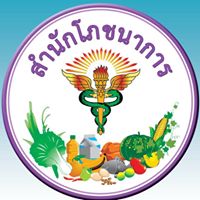 วัตถุประสงค์
วัตถุประสงค์งานวิจัย

1. เพื่อศึกษาสถานการณ์โรคขาดสารไอโอดีนในกลุ่มเด็กอายุ 3-5 ปี
    ในภาคเหนือโดยการตรวจปริมาณไอโอดีนในปัสสาวะ

2. เพื่อสำรวจพฤติกรรมการบริโภคอาหารของเด็ก
    อายุ 3-5 ปี ในภาคเหนือ
8
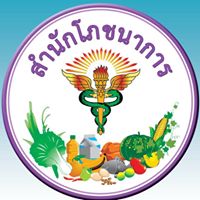 วิธีวิจัย
พื้นที่วิจัยและกำหนดขนาดตัวอย่าง

พื้นที่วิจัย ใช้วิธีเลือกตัวอย่างสุ่มแบบง่าย (Simple random sampling) เพื่อเลือกจังหวัดที่จะเป็นตัวแทนภาคเหนือ 

- จังหวัดลำปาง 
- จังหวัดเพชรบูรณ์
9
วิธีวิจัย (ต่อ)
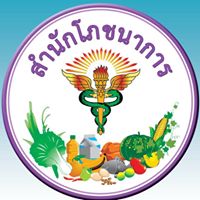 พื้นที่วิจัยและกำหนดขนาดตัวอย่าง (ต่อ)
กำหนดขนาดตัวอย่าง
	- คำนวณจากตัวอย่างทั้งประเทศ จำนวนกลุ่มตัวอย่าง 2,334 คน*

	- คำนวณตัวอย่างเฉพาะภาคเหนือตามสัดส่วนของประชากร จำนวน  
      กลุ่มตัวอย่าง 456 คน**
* ใช้ข้อมูลสถานการณ์โรคขาดสารไอโอดีนของหญิงตั้งครรภ์ทั่วประเทศปี 2554  ที่มีสัดส่วนของระดับไอโอดีนในปัสสาวะ
   ต่ำกว่า 150 µg/l ร้อยละ 39.7
** คำนวณตามสัดส่วนของขนาดประชากร (Proportionate to size) โดยใช้ข้อมูล จำนวนเด็กอายุ 3-5 ปี 
    จากกรมการปกครอง ปี 2555
10
วิธีวิจัย (ต่อ)
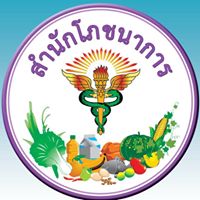 พื้นที่วิจัยและกำหนดขนาดตัวอย่าง (ต่อ)
11
วิธีวิจัย (ต่อ)
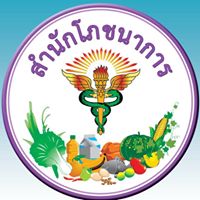 12
วิธีวิจัย (ต่อ)
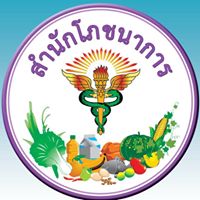 พฤติกรรมการบริโภคอาหารของเด็กอายุ 3-5 ปี

สำรวจพฤติกรรมการบริโภคอาหารของเด็กอายุ 3-5 ปีโดยใช้แบบสอบถามร่วมกับการสัมภาษณ์พ่อแม่หรือผู้เลี้ยงดูเด็ก จำนวน 342 คน 

แบ่งการสำรวจอาหารออกเป็น 3 กลุ่ม คือ
อาหารว่าง
อาหารทั่วไป
เครื่องปรุงรสในครัวเรือน
13
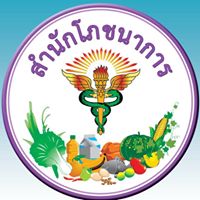 ผลการวิจัย
ตารางที่ 3 จำนวนร้อยละของคุณลักษณะผู้ให้ข้อมูล
14
ผลการวิจัย (ต่อ)
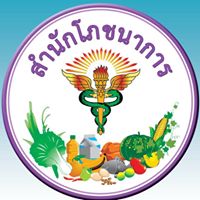 ตารางที่ 3 จำนวนร้อยละของคุณลักษณะผู้ให้ข้อมูล (ต่อ)
15
ผลการวิจัย (ต่อ)
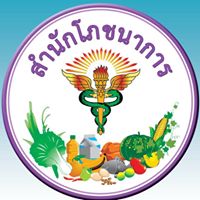 สถานการณ์โรคขาดสารไอโอดีนในกลุ่มเด็กเล็กอายุ 3-5 ปี
กราฟที่ 4 แสดงค่ามัธยฐานปริมาณไอโอดีนเด็กอายุ 3-5 ปี จังหวัดลำปาง 
                   จังหวัดเพชรบูรณ์และภาคเหนือ
16
ผลการวิจัย (ต่อ)
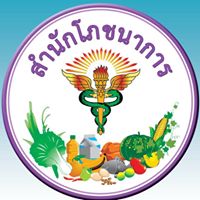 สถานการณ์โรคขาดสารไอโอดีนในกลุ่มเด็กเล็กอายุ 3-5 ปี
กราฟที่ 5 แสดงร้อยละเด็กอายุ 3-5 ปี จำแนกตามระดับไอโอดีนในปัสสาวะ
17
ผลการวิจัย (ต่อ)
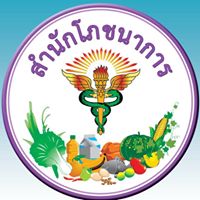 ตารางที่ 4 ร้อยละและความถี่ของอาหารว่างที่เด็กรับประทาน
18
ผลการวิจัย (ต่อ)
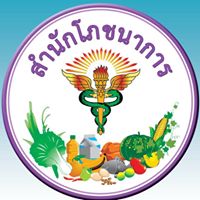 ตารางที่ 5 ร้อยละและความถี่ของอาหารทั่วไปที่เด็กรับประทาน
19
ผลการวิจัย (ต่อ)
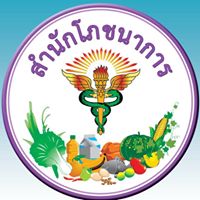 ตารางที่ 6 ร้อยละและความถี่ของเครื่องปรุงรสในครัวเรือน
20
ผลการวิจัย (ต่อ)
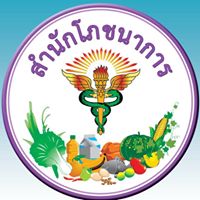 ตารางที่ 7 ปริมาณอาหารที่รับประทานต่อคนต่อวัน
21
ผลการวิจัย (ต่อ)
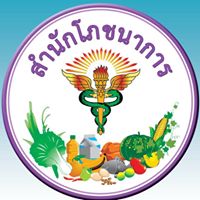 ตารางที่ 8 ปริมาณไอโอดีนในอาหาร
22
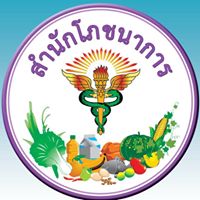 สรุปผลการวิจัย
ภาวะโภชนาการไอโอดีนในกลุ่มเด็กเล็กอายุ 3-5 ปี ของภาคเหนือ 
    มีค่ามัธยฐานมีค่ามากกว่า 200 µg/l แสดงให้เห็นว่าไม่ขาดสารไอโอดีน 

พฤติกรรมการบริโภค พบว่าอาหารที่นิยมบริโภคมากที่สุด คือ นม รองลงมาคือ ไข่ไก่และขนมขบเคี้ยว คิดเป็นร้อยละ 98.0, 92.7 และ 82.8 ตามลำดับ

 ผลิตภัณฑ์เครื่องปรุงรสที่มีสารไอโอดีนและนิยมใช้ประกอบอาหารในครัวเรือนมากที่สุดคือ น้ำปลา รองลงมาคือ เกลือ

แหล่งอาหารไอโอดีนที่เด็กอายุ 3- 5ปี ได้รับจากการบริโภค ได้แก่ นมสด ไข่ไก่ 
     ไส้กรอกที่มีสีชมพูหรือสีแดงอมชมพู
23
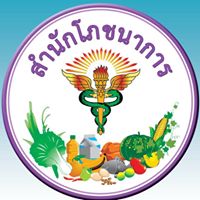 Presentation outline
Introduction

 Objective

 Material and method

 Result and discussion

 Conclusion
24
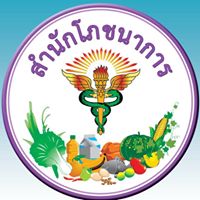 Introduction
ไอโอดีน (Iodine)








                                    ภาพที่ 1 แสดงลักษณะผลึกของแร่ไอโอดีน

รูปแบบที่พบในธรรมชาติ
-สารประกอบไอโอเดต (IO-3 ) และไอโอไดด์ (I-)
-สารประกอบอินทรีย์
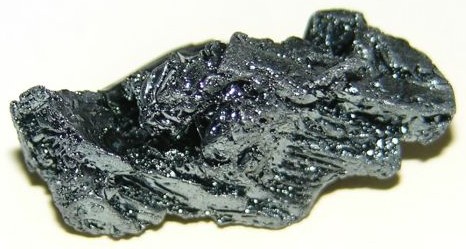 25
ที่มา:  http://commons.wikimedia.org/wiki/File:Iod_kristall.jpg#/media/File:Iod_kristall.jpg  วันที่เข้าถึง 5 มิถุนายน 2558
Introduction (cont.)
บทบาทของไอโอดีนในร่างกาย

 ร่างกายต้องการไอโอดีนประมาณ 25 mg หรือร้อยละ 0.0004 ของน้ำหนักตัว
 เป็นส่วนประกอบของ Thyroxin และ Triiodothyronine ซึ่งผลิตโดยต่อม Thyroid ซึ่งควบคุมอัตรา Metabolism
 ช่วยในการ Metabolism ของคาร์โบไฮเดรตและไขมัน
 ทำให้ร่างกายผลิตพลังงานได้ตามปกติ
26
กำหนดขนาดตัวอย่าง
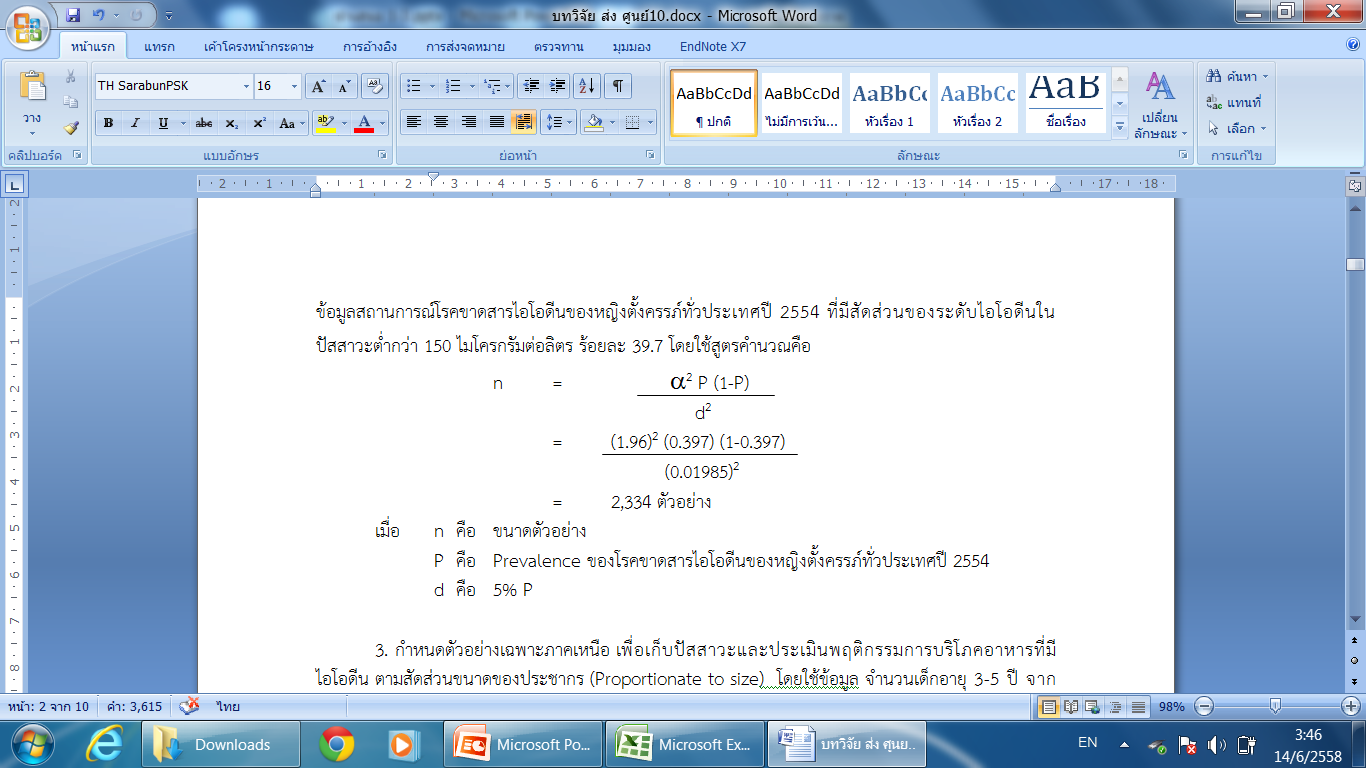 27
Erythrosine
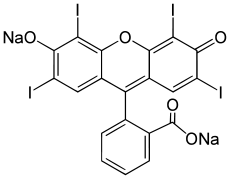 28